Phenology data to aid pollinator restoration
Hayley Limes
Erin Posthumus – USA-NPN
Statewide Symposium
4/17/21
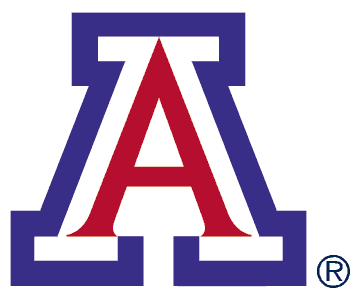 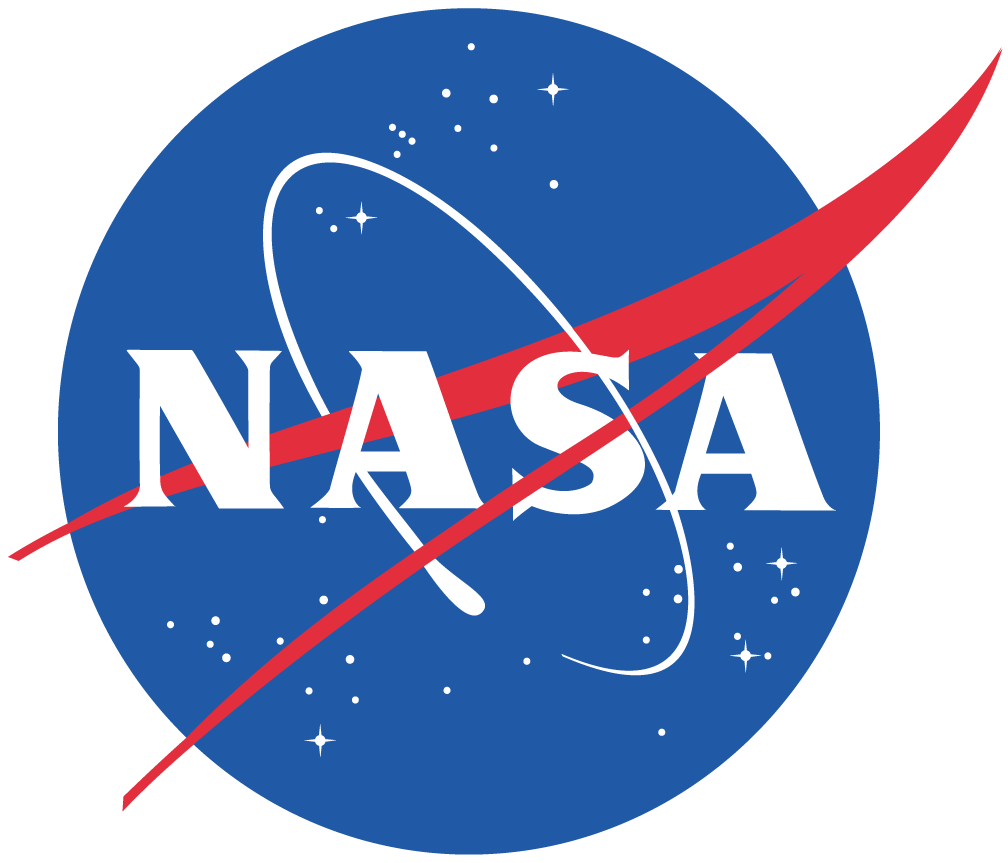 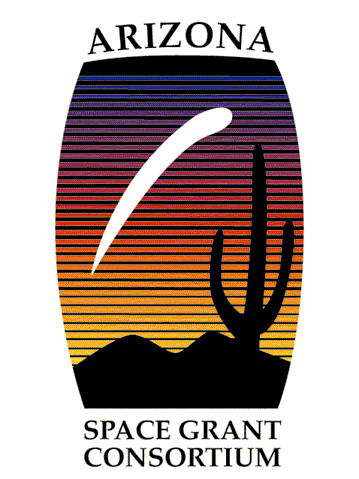 Pollinator Restoration and Phenophase Calendars
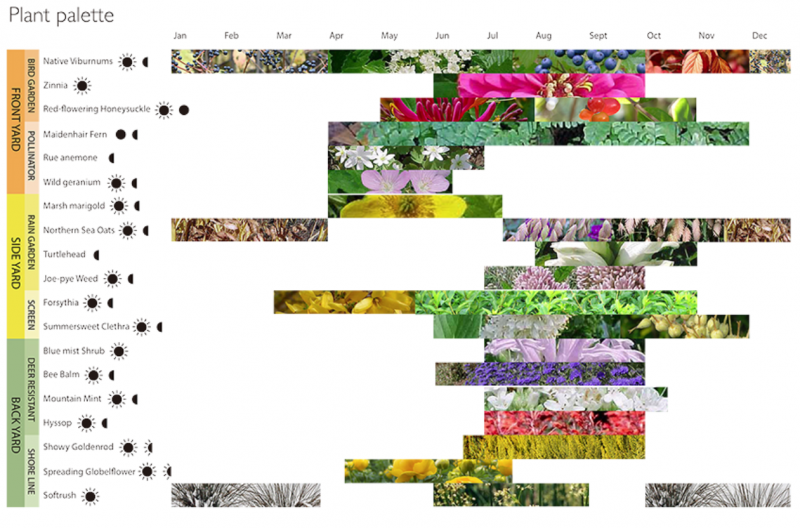 Long-term Goals:
Timing of flowering and seed drop for important nectar species?
How are these plant species affected by climate change?
Area of Interest: South Central US
Lack of data
Important to Monarchs 
Project Aims: 
Summarize Data
Lily Pan, Cornell University Department of Landscape Architecture
[Speaker Notes: Summarizing current data for important species in the south-central region
Determine current geographic and temporal gaps]
Priority Species
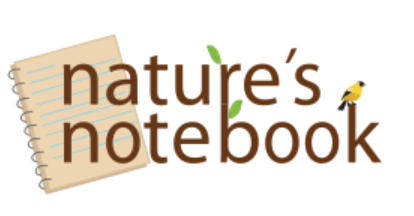 Nature’s Notebook & Nectar Connectors: 

Others:


Species Used:
All Nectar Connectors species
Species that occurred on two or more lists
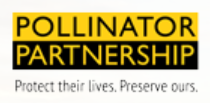 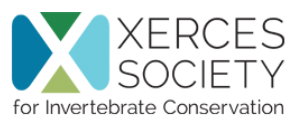 [Speaker Notes: Used pollinator partnership, xerces society, nature’s notebook, and species lists to choose pollinators]
Data Sources
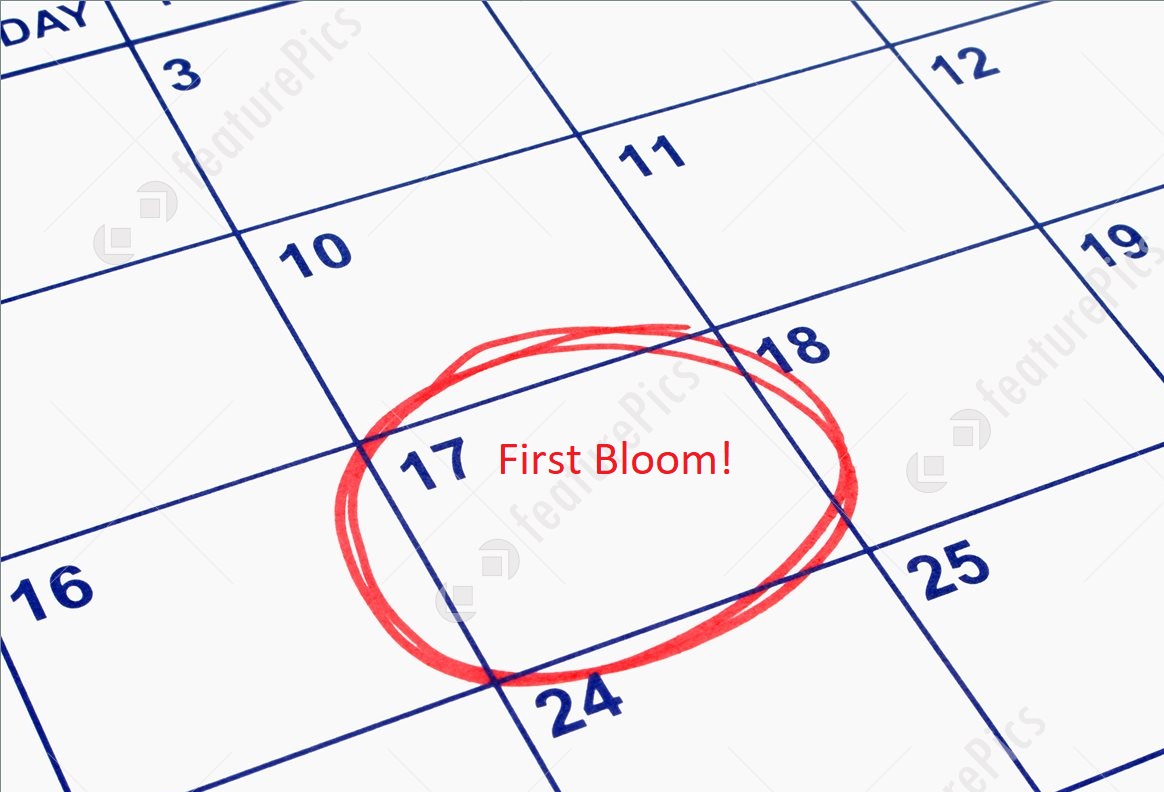 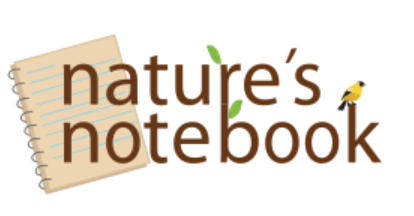 Nature’s Noteb:
 
Advantages: Good quality Data


I-Naturalist:
Advantages: Good quantity of data


Data were combined in order to create summary visualizations
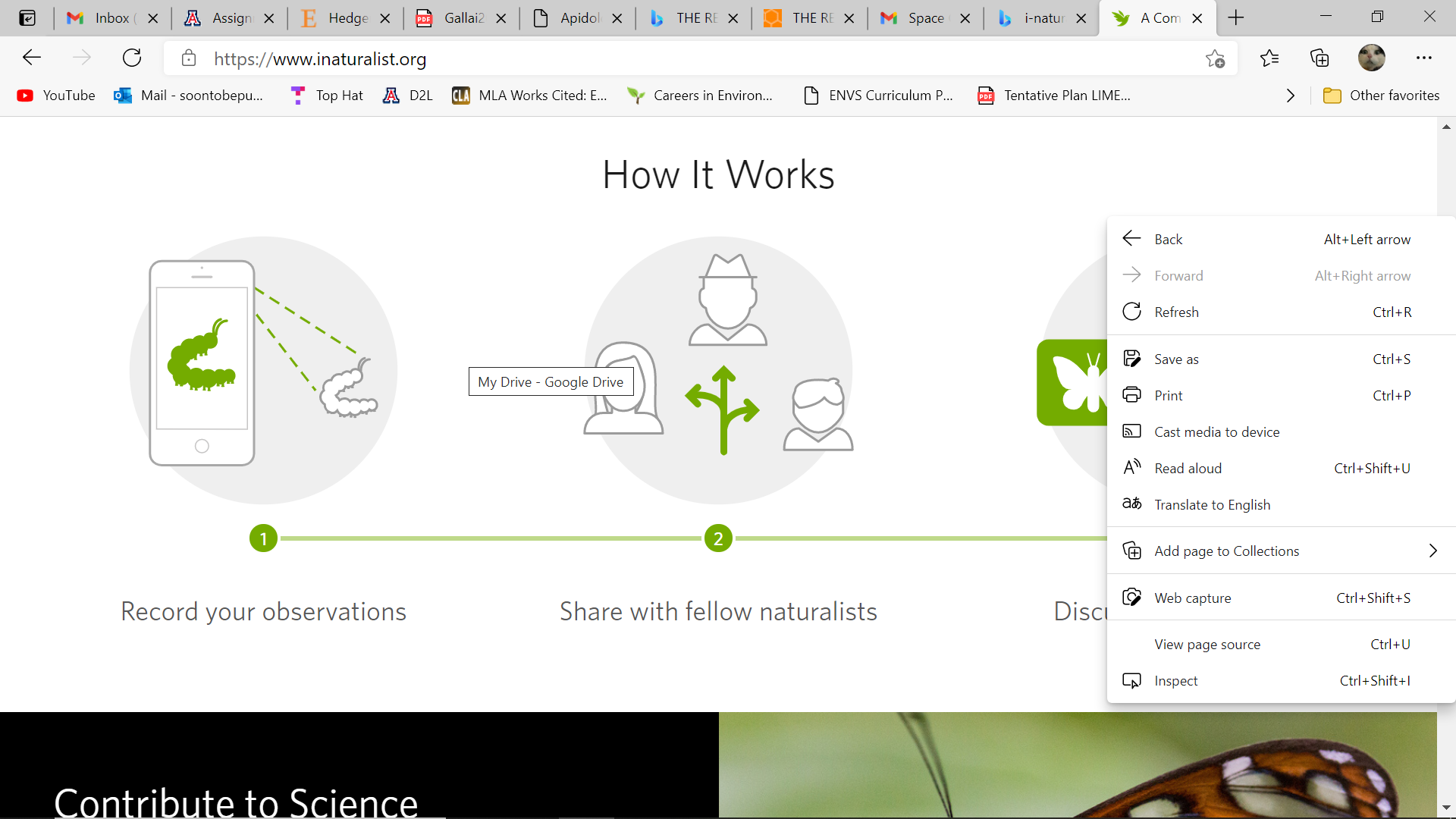 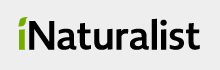 Source:I-Naturalist
Nature’s Notebook Data – Data Amount
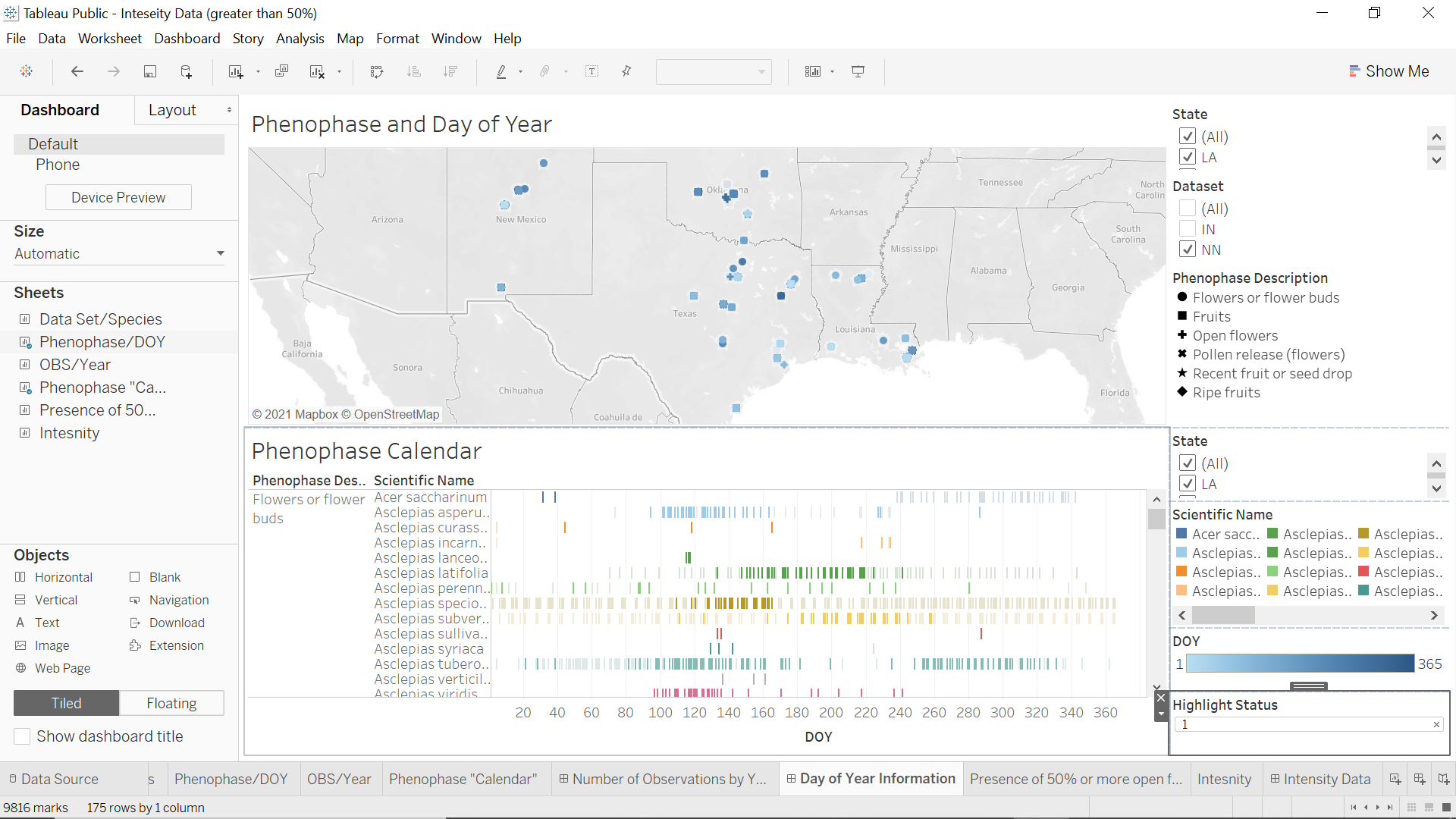 I-Naturalist Data – Data Amount
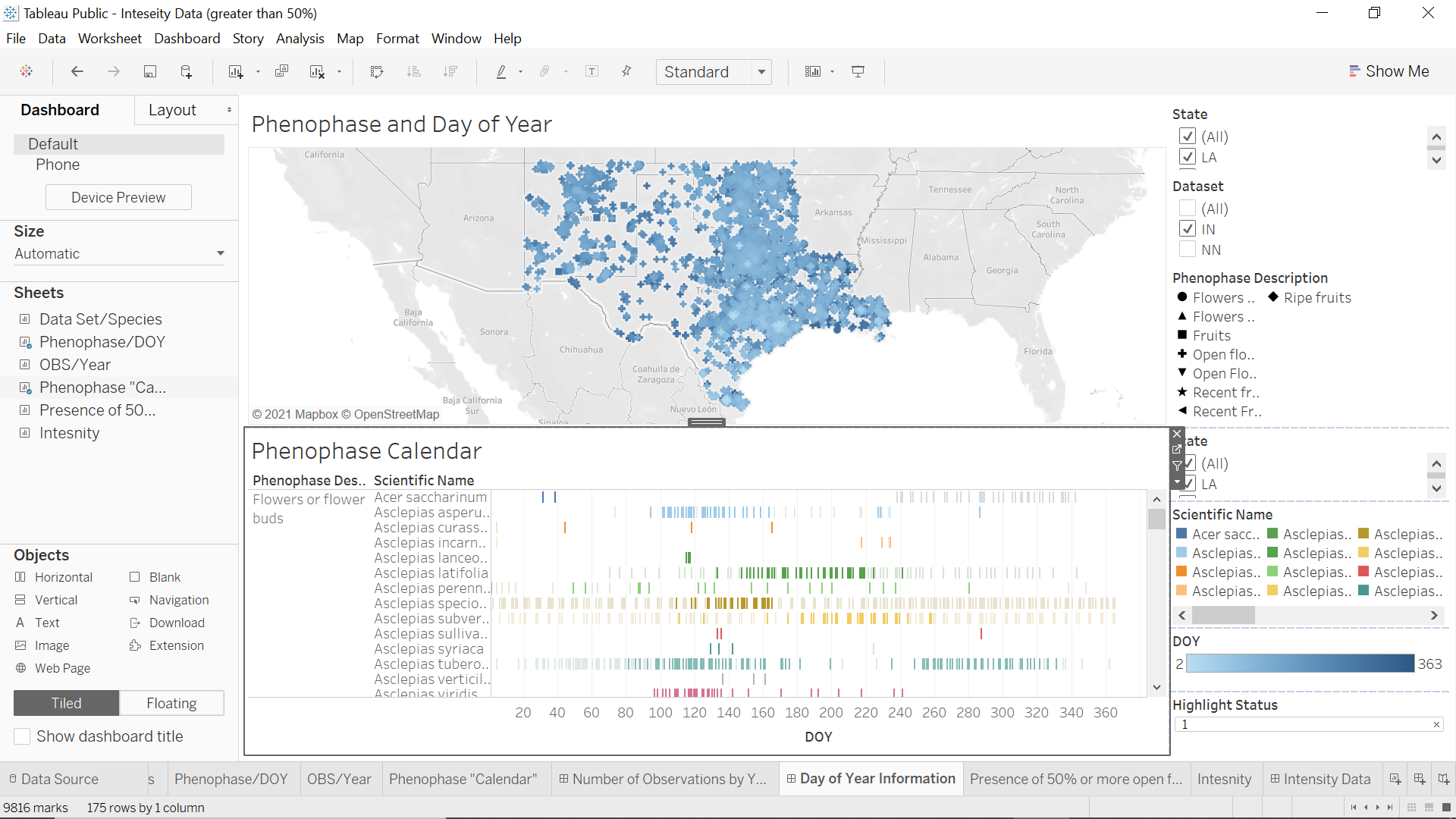 Temporal Data Summary
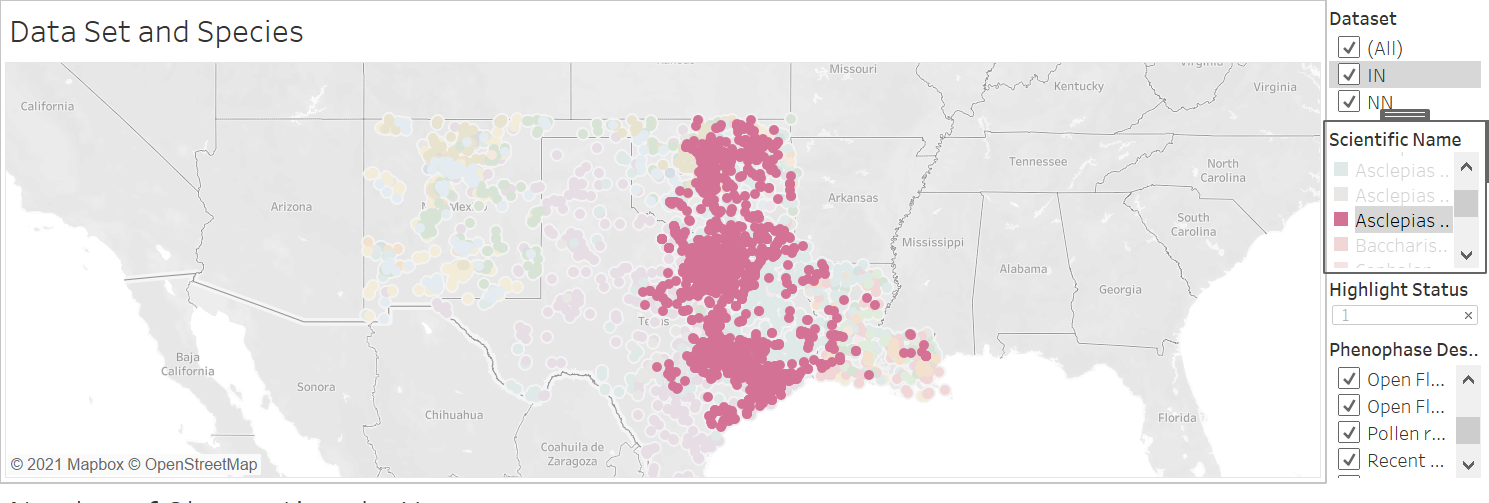 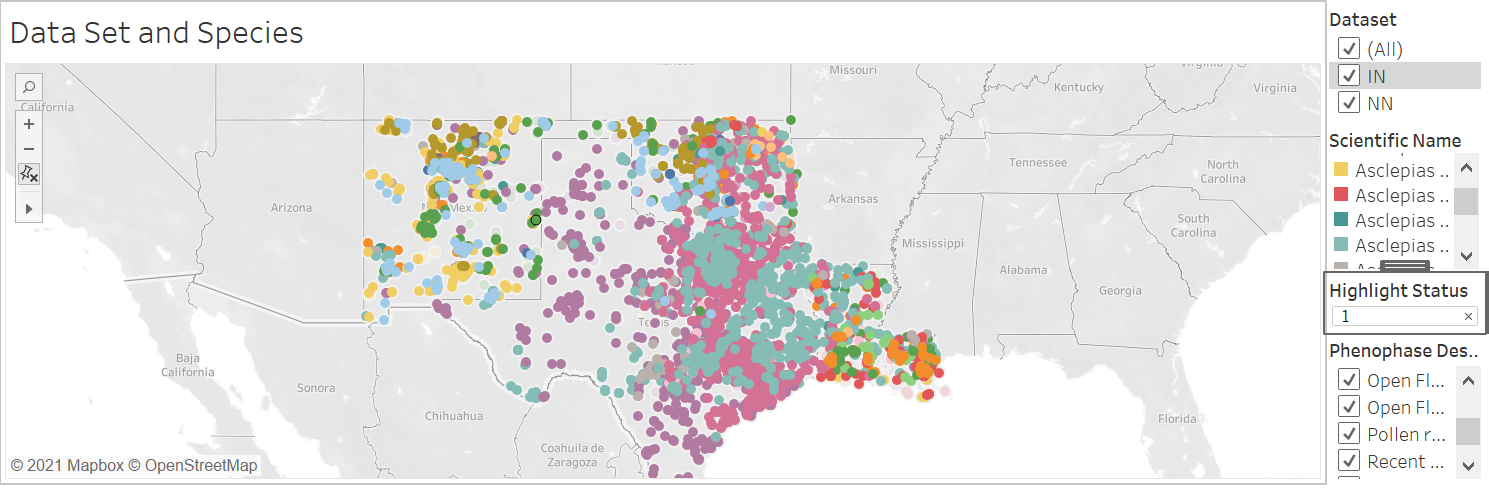 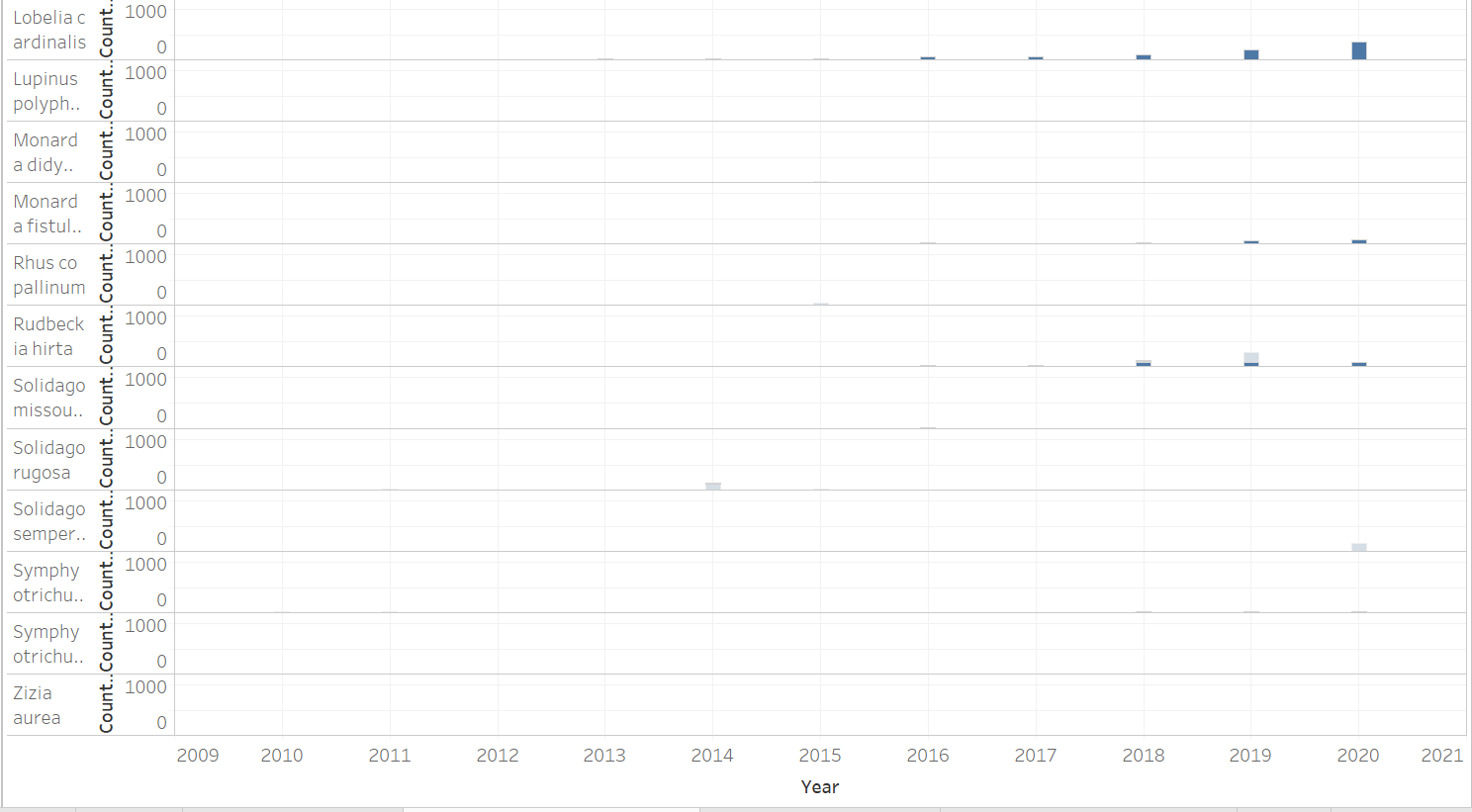 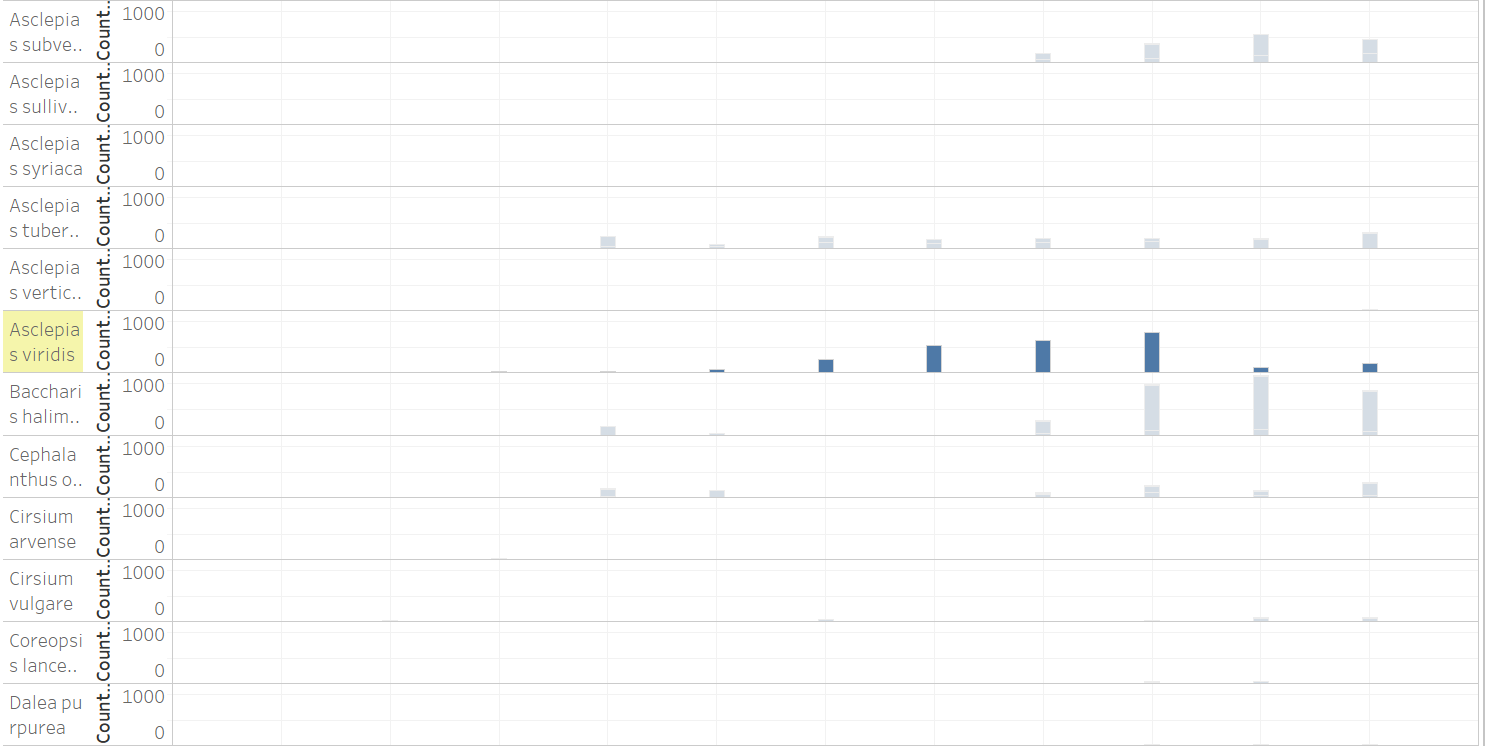 Nature's Notebook Intensity Data
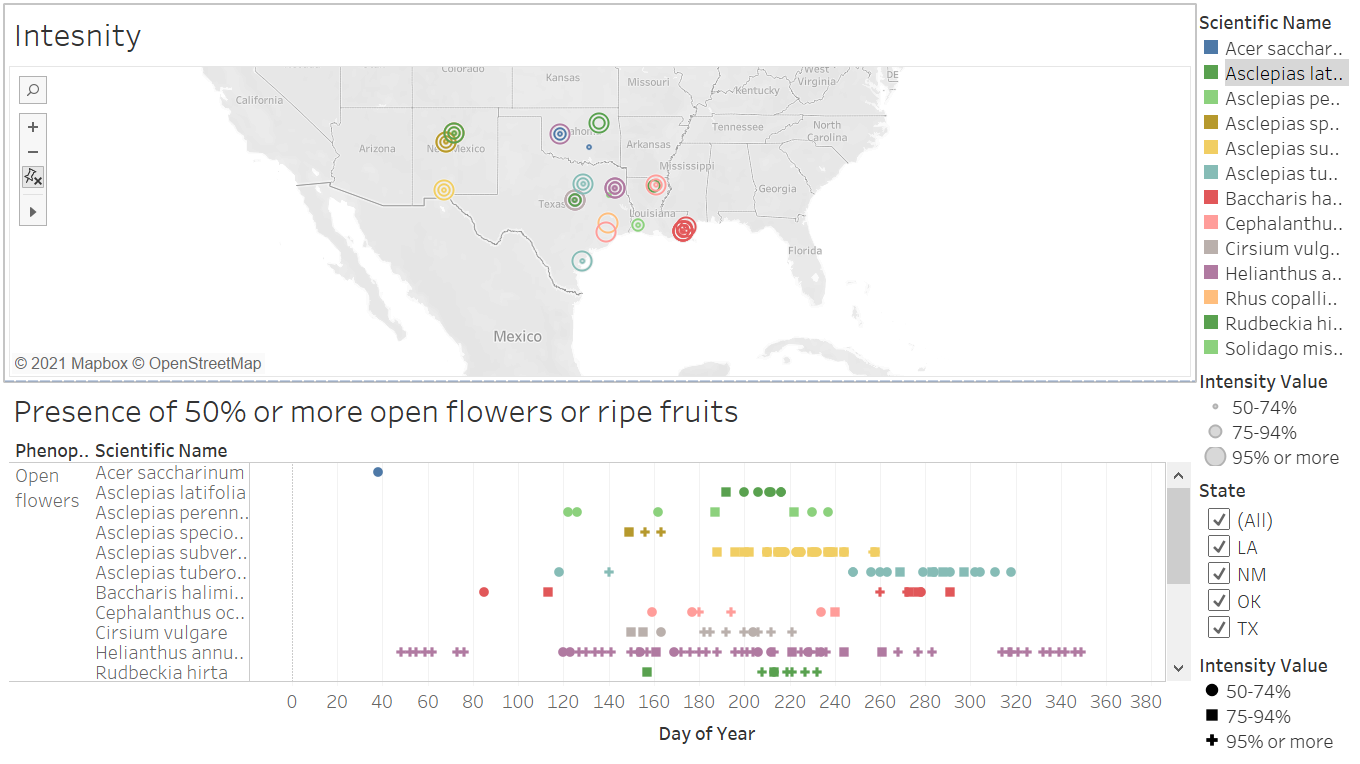 How will Data be Used
Data will be presented to USA-NPN natural resource management partners in the South Central US
Includes: US Fish and Wildlife Service, State wildlife departments, Tribes, Nature Centers, etc

Current available data will be used to target future data collection efforts:
Determine species of interest
Determine at areas of concern for species
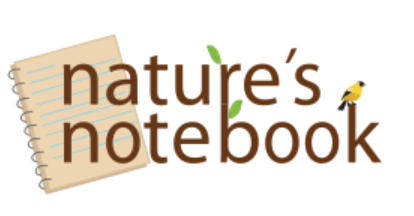 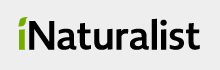 Thank You!
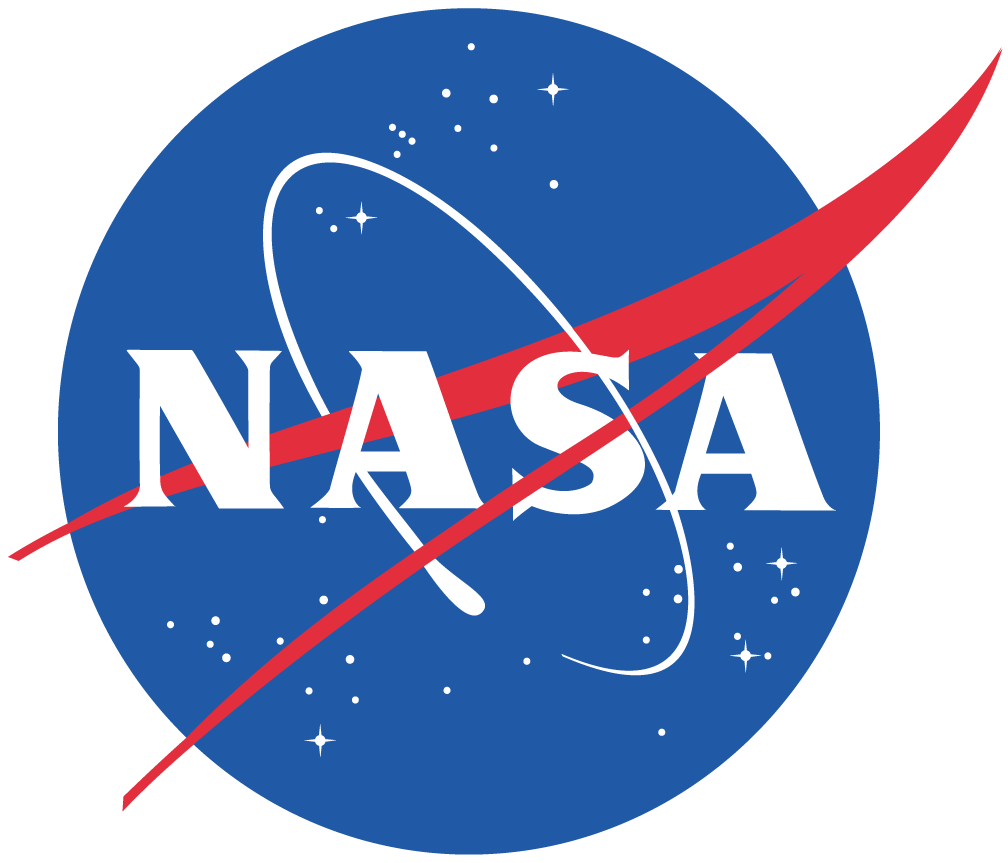 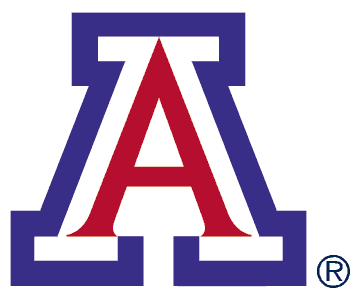 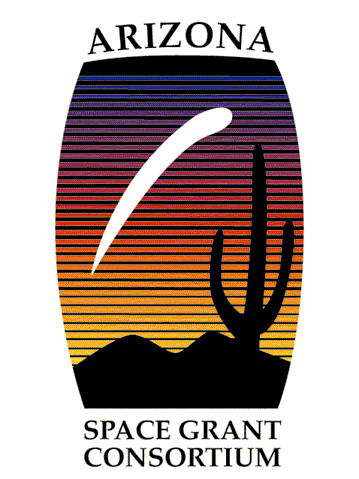